My Testimony
(Elevation Worship)
I saw satan fall like lightning. I saw darkness run for cover. But still the miracle that I just can’t get over
My name is registered in heaven. I believe in signs and wonders. I have resurrection power. Still the
Miracles that I just cant get over. My name is registered in heaven. My praise belongs to you
forever. This is my testimony from dead to life. Cause grace rewrote my story, I’ll testify By Jesus
Christ the righteous I’m Justified. This is my Testimony. This is my Testimony. Come together
sons and daughters. Bought with blood and washed in water.Sing the praises of the Spirit Son and Father
Our god will finish what he started. Our God will finish what he started. This is my testimony from
dead to life. Cause grace rewrote my story, I’ll testify
By Jesus Christ the righteous I’m Justified . This is
My Testimony. This is my Testimony. This is my testimony from from dead to life. Cause grace
rewrote my story, I’ll testify By Jesus righteous I’m Justified. This is my testimony. This is my testimony.
If I’m not dead your not done. Greater things are still to come Oh I believe. If I’m not dead your not done.
Greater things are still to come Oh I believe. If I’m not dead your not done. Greater things are still to
come Oh I believe. If I’m not dead your not done your not done. Greater things are still to come. Oh I
Believe. This is My testimony from death to life. Cause Grace rewrote my story, I’ll testify. By Jesus
Christ the righteous im Justified. This is my testimony. This is My Testimony. This is My
Testimony from death to life. Cause grace rewrote my story, I’ll testify. By Jesus Christ the righteous I’m
Justified. This is my Testimony. This is My Testimony.
Glorious Day
(Passion)
I was buried beneath my shame. Who could carry that kind of weight. It was my tomb till I met you.
I was breathing but not alive. All my failures I try to hide. It was my tomb, Yeah Till I met you.
You Called My Name And I ran out out of that Grave. Out of the darkness Into your Glorious Day.
You Called My Name And I ran out out of that Grave. Out of the darkness Into your Glorious Day.
Now your Mercy has saved my soul. Now your freedom is all that I know. The old made New. Jesus
When I met you. When you called my Name and I ran out of that grave. Out of the darkness into your
Glorious Day. You called my name and I ran out of that Grave. Out of the darkness into your Glorious
Day. I needed Rescue My sin was heavy. But chains break at the weight of your Glory. I needed shelter
I was an orphan. Now you call me a citizen of Heaven. When I was broken you were my healing
now your love is the air that I’m breathing. I have a future my eyes are open. Cause when you call my
Name
And I ran out of that Grave. Out of the darkness. Into your Glorious Day. You Called my Name and I ran
Out of that Grave. Out of the darkness. Into your Glorious Day.
Make Room
(The Church Will Sing)
Here is where I lay it down. Every Burden every doubt. This is my Surrender. This is my
Surrender. Here is where I lay it down every lie and every doubt. This is my surrender. And I will make
Room for you. To do whatever you want to. To do whatever you want to. I will make room for you
To do whatever you want to. To do whatever you want to. Here is where I lay it down. Every burden
Every Crown. This is my Surrender. This is My Surrender. Here is Where I lay it down. Every
Lie and every doubt. This is my Surrender. This is My surrender.. And I will make room for you to do
Whatever you want to. To do whatever you want to. And I will make room for you. To do whatever you
Want to. And I will make room for you to do whatever you want to. To do what ever you want to. And I will
Make room for you. To Do whatever you want to. To do Whatever you want to (Jesus). Have your way
Have your way with us. We Surrender. We surrender. Jesus. Have Your Way Jesus.
Shake up the ground of all my tradition. Break down the walls of all my religion. Your way is better
Your way is better. Shake up the ground of all my tradition. Break down the walls of all my religion.
Your way is better. Your way is better. Shake up the ground of all my tradition break down the walls of all
My religion. Your way is better. Your way is better. Shake up the ground of all my tradition. Break
Down the walls of all my religion. Your way is better. Your way is better.And I will make room for you. To
Do whatever you want to. To do whatever you want to. Yes I will make room for you. To do whatever you
Want to. Here is where I lay it down. You are all im chasing now. This is my surrender. This is my
Surrender. Here is where I lay it down. You are all im chasing now. This is my surrender. This is my
Surrender.
Jesus We Love you
(Isabel Davis)
All things have passed away. Your love has stayed the same. Your constant grace remains the
Cornerstone. Things that we thought were dead. Are breathing in life again. You caused your son to shine
On Darkest nights.. For all that you’ve done we will pour out your love. This will be our anthem song.
Jesus We love you. Oh how we love you. You are the one our hearts adore. Jesus we love you oh we
Love you. You are the ones are hearts adore. The hopeless have found their hope. The Orphans have
Found a home. All that was lost has found it’s place in you. You lift our weary heads. You make us strong
Instead You took these rags and made us beautiful. For all that you’ve done we will pour out our love
This will be our Anthem song. Jesus We Love you. Oh how we Love you. You are the one our hearts
Adore. Jesus We Love you. Oh how we Love you You are the one our hearts adore. You Are the one
Our hearts adore. Our affection Our devotion poured out on the feet of Jesus. Our affection Our devotion
Poured out on the feet of Jesus. Our affection our devotion poured out on the feet of Jesus. Our
Affection our devotion Poured out on the feet of Jesus . Jesus We Love you. Oh how we Love you
You are the one our hearts adore. Jesus We love you. How we Love you. You are the on our hearts
Adore.
Worthy Is The Lamb
(Hillsong)
Thank you for the cross, Lord. Thank you for the price you paid. Bearing all my sin and shame.In Love
You came and gave amazing Grace. Thank you for this Love Lord. Thank you for the nail pierced hands.
Washed me in your cleansing flow. Now all I know is your forgiveness and embrace. Worthy Is the Lamb
Seated on the throne. Crown you now with many crowns. You reign Victorious. High and lifted up
Jesus son of God. The darling of Heaven Crucified.
Worthy is the Lamb.Worthy is the Lamb.
Thank you for the cross ,Lord. (thank you)
Thank you for the price you paid. Bearing all my sin
And shame In Love you came and gave amazing Grace. Thank you for this Love Lord. Thank you
Thank you for this Love, Lord. Thank you for the nail pierced hands . Wash me in your cleansing flow
Now all I know. Your forgiveness and embrace. Worthy is the Lamb. Seated on the Throne. Crown
You now with Many Crowns. You Reign Victorious. High and Lifted up. Jesus son of God. The Darling of
Heaven Crucified. Worthy is the Lamb. Worthy is the Lamb. Worthy is the Lamb. Worthy is the Lamb.
Jesus Teach Me Your Ways
by Pastor Fee Soliven
Psalm 86:11-13
Sunday Morning
March 7, 2021
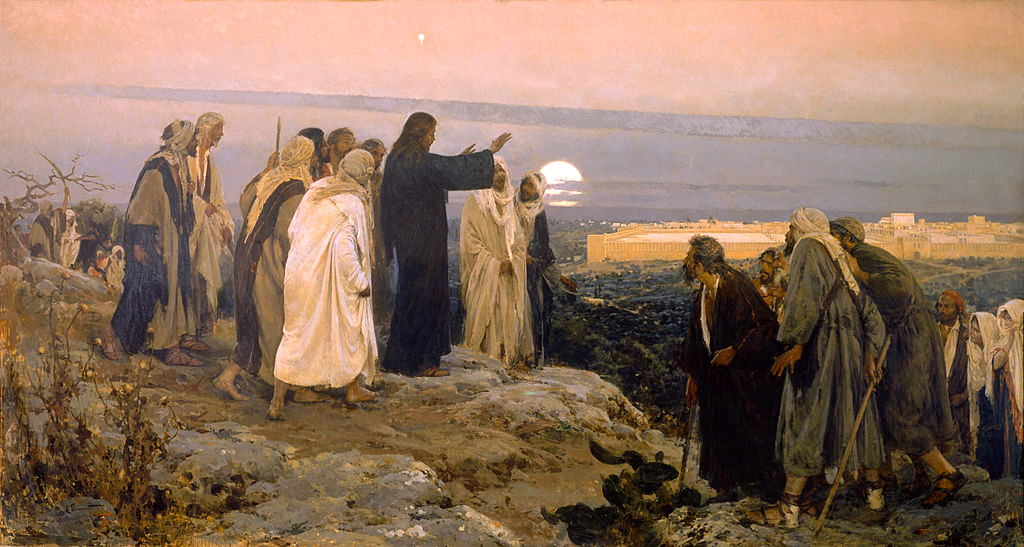 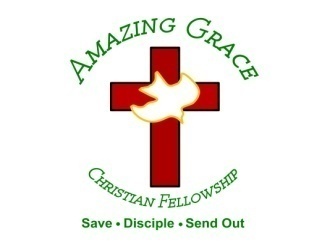 Psalm 86:11-13
11 Teach me Your way, O LORD; I will walk in Your truth; Unite my heart to fear Your name. 12 I will praise You, O Lord my God, with all my heart, And I will glorify Your name forevermore. 13 For great is Your mercy toward me, And You have delivered my soul from the depths of Sheol.
There are people who have faithfully attended church for many years, been baptized, and heard a multitude of sermons, yet have not understood how to live the Christian life!
Isaiah 40:28-31
28 Have you not known? Have you not heard? The everlasting God, the LORD, The Creator of the ends of the earth, Neither faints nor is weary. His understanding is unsearchable. 29 He gives power to the weak, And to those who have no might He increases strength.
30 Even the youths shall faint and be weary, And the young men shall utterly fall, 31 But those who wait on the LORD Shall renew their strength; They shall mount up with wings like eagles, They shall run and not be weary, They shall walk and not faint.
Consider what the following scriptures say about waiting for God:
Psalm 27:14 
“Wait for the Lord; be strong and let your heart take courage; yes, wait for the Lord”
Psalm 37:7 
“Rest in the Lord and wait patiently for Him; do not get upset”
Psalm 40:1 
“I waited patiently for the Lord; and He reached down to me and heard my cry.
Patience can be defined in several ways:
1. Quiet, uncomplaining endurance under stress or annoyance!
2. Being Good-Tempered 
 .
3. Having the will to Wait
Why do we need patience?
Proverbs 3:5-6
5 Trust in the LORD with all your heart, And lean not on your own understanding; 6 In all your ways acknowledge Him, And He shall direct your paths.
The Lord is our greatest protector!
Psalm 91:1-16
1 He who dwells in the secret place of the Most High Shall abide under the shadow of the Almighty. 2 I will say of the LORD, "He is my refuge and my fortress; My God, in Him I will trust." 3 Surely He shall deliver you from the snare of the fowler And from the perilous pestilence.
4 He shall cover you with His feathers, And under His wings you shall take refuge; His truth shall be your shield and buckler. 5 You shall not be afraid of the terror by night, Nor of the arrow that flies by day, 6 Nor of the pestilence that walks in darkness, Nor of the destruction that lays waste at noonday.
7 A thousand may fall at your side, And ten thousand at your right hand; But it shall not come near you. 8 Only with your eyes shall you look, And see the reward of the wicked. 9 Because you have made the LORD, who is my refuge, Even the Most High, your dwelling place,
10 No evil shall befall you, Nor shall any plague come near your dwelling; 11 For He shall give His angels charge over you, To keep you in all your ways. 12 In their hands they shall bear you up, Lest you dash your foot against a stone. 13 You shall tread upon the lion and the cobra, The young lion and the serpent you shall trample underfoot.
14 "Because he has set his love upon Me, therefore I will deliver him; I will set him on high, because he has known My name. 15 He shall call upon Me, and I will answer him; I will be with him in trouble; I will deliver him and honor him. 16 With long life I will satisfy him, And show him My salvation."
Impatience results in the following mistakes!
Assumption
Galatians 6:7 
“Do not be deceived: God is not mocked, for whatever one sows, that will he also reap”
Misuse of Scripture
2 Timothy 3:16-17
16 All Scripture is given by inspiration of God, and is profitable for doctrine, for reproof, for correction, for instruction in righteousness, 17 that the man of God may be complete, thoroughly equipped for every good work.
Manipulation
John 16:13-15
13 However, when He, the Spirit of truth, has come, He will guide you into all truth; for He will not speak on His own authority, but whatever He hears He will speak; and He will tell you things to come. 14 He will glorify Me, for He will take of what is Mine and declare it to you. 15 All things that the Father has are Mine. Therefore I said that He will take of Mine and declare it to you.
What is required in order to live obediently and patiently?
1. Faith in God
Mark 11:22-23
22 So Jesus answered and said to them, "Have faith in God. 23 For assuredly, I say to you, whoever says to this mountain, 'Be removed and be cast into the sea,' and does not doubt in his heart, but believes that those things he says will come to pass, he will have whatever he says.
2. A Spirit of Obedience
1 John 5:3 
“For this is the love of God, that we keep his commandments. And his commandments are not burdensome”
3. Discernment of God’s Timing
Philippians 1:9-10 
9 And it is my prayer that your love may abound more and more, with knowledge and all discernment, 10 so that you may approve what is excellent, and so be pure and blameless for the day of Christ,
4. Love for God
1 Samuel 15:22-23
22 “….Behold, to obey is better than sacrifice, And to heed than the fat of rams. 23 For rebellion is as the sin of witchcraft, And stubbornness is as iniquity and idolatry…”
1 John 4:8 
“Anyone who does not love does not know God, because God is love”
5. Courage
Joshua 1:9 
Have I not commanded you? Be strong and courageous. Do not be frightened, and do not be dismayed, for the Lord your God is with you wherever you go.”
6. Determination to Wait
Psalm 32:8
“I will instruct you and teach you in the way which you should go; I will advise you with My eye upon you.”
Why is patience essential to experiencing God’s best?
1. It’s essential to a life of 
Obedience to God
Isaiah 30:18
“Therefore the Lord waits to be gracious to you, and therefore he exalts himself to show mercy to you. For the Lord is a God of justice; blessed are all those who wait for him”
2. It’s essential to building good relationships with other people.
Galatians 5:22 
“But the fruit of the Spirit is love, joy, peace, patience, kindness, goodness, faithfulness”
3. It’s essential because timing is very important!
Habakkuk 2:3 
“For still the vision awaits its appointed time; it hastens to the end—it will not lie. If it seems slow, wait for it; it will surely come; it will not delay:
4. It’s essential for seeing God at work in the situation!
1 Corinthians 15:58 
“Therefore, my beloved brothers, be steadfast, immovable, always abounding in the work of the Lord, knowing that in the Lord your labor is not in vain”
1. Would your family or co-workers describe you as a patient person?
2. How does your character, conduct, and conversation display either patience or impatience?
3. What kinds of thoughts cause you to be impatient?
4. In contrast, what truths about God could you dwell upon to build a foundation for patience and trust in Him?
1 Thessalonians 4:13-18
13 But I do not want you to be ignorant, brethren, concerning those who have fallen asleep, lest you sorrow as others who have no hope. 14 For if we believe that Jesus died and rose again, even so God will bring with Him those who sleep in Jesus.
15 For this we say to you by the word of the Lord, that we who are alive and remain until the coming of the Lord will by no means precede those who are asleep. 16 For the Lord Himself will descend from heaven with a shout, with the voice of an archangel, and with the trumpet of God. And the dead in Christ will rise first.
17 Then we who are alive and remain shall be caught up together with them in the clouds to meet the Lord in the air. And thus we shall always be with the Lord. 18 Therefore comfort one another with these words.
1 Corinthians 15:50-54
50 Now this I say, brethren, that flesh and blood cannot inherit the kingdom of God; nor does corruption inherit incorruption. 51 Behold, I tell you a mystery: We shall not all sleep, but we shall all be changed-- 52 in a moment, in the twinkling of an eye, at the last trumpet. For the trumpet will sound, and the dead will be raised incorruptible, and we shall be changed.
53 For this corruptible must put on incorruption, and this mortal must put on immortality. 54 So when this corruptible has put on incorruption, and this mortal has put on immortality, then shall be brought to pass the saying that is written: "Death is swallowed up in victory."
20 Again, when a righteous man turns from his righteousness and commits iniquity, and I lay a stumbling block before him, he shall die; because you did not give him warning, he shall die in his sin, and his righteousness which he has done shall not be remembered; but his blood I will require at your hand.
Acts 2:38-39
38 Then Peter said to them, "Repent, and let every one of you be baptized in the name of Jesus Christ for the remission of sins; and you shall receive the gift of the Holy Spirit. 39 For the promise is to you and to your children, and to all who are afar off, as many as the Lord our God will call."
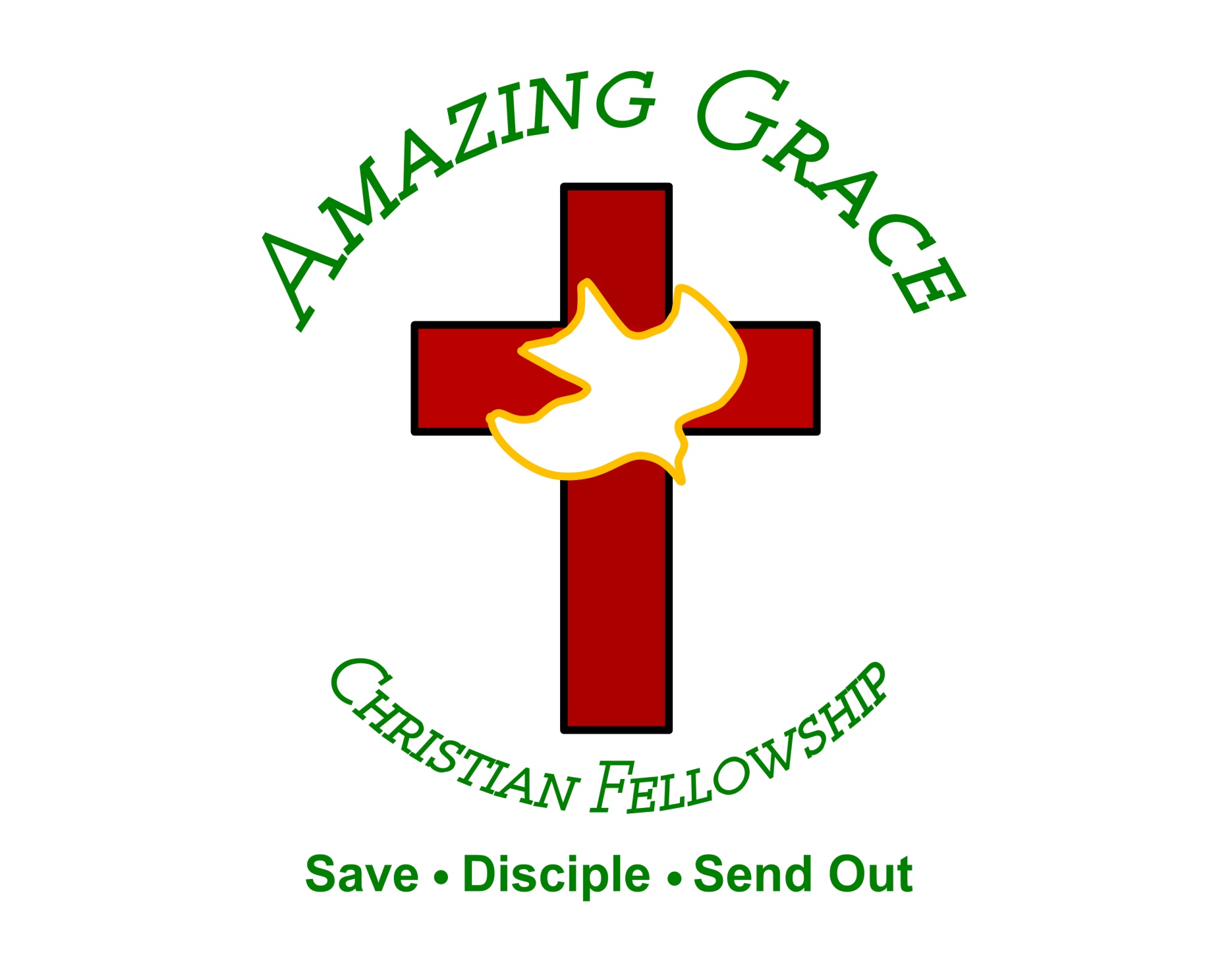